2024-2025
 Athletic Informational Meeting
Presented by: Ms. Butcher Athletic Director
MHS Athletics Website
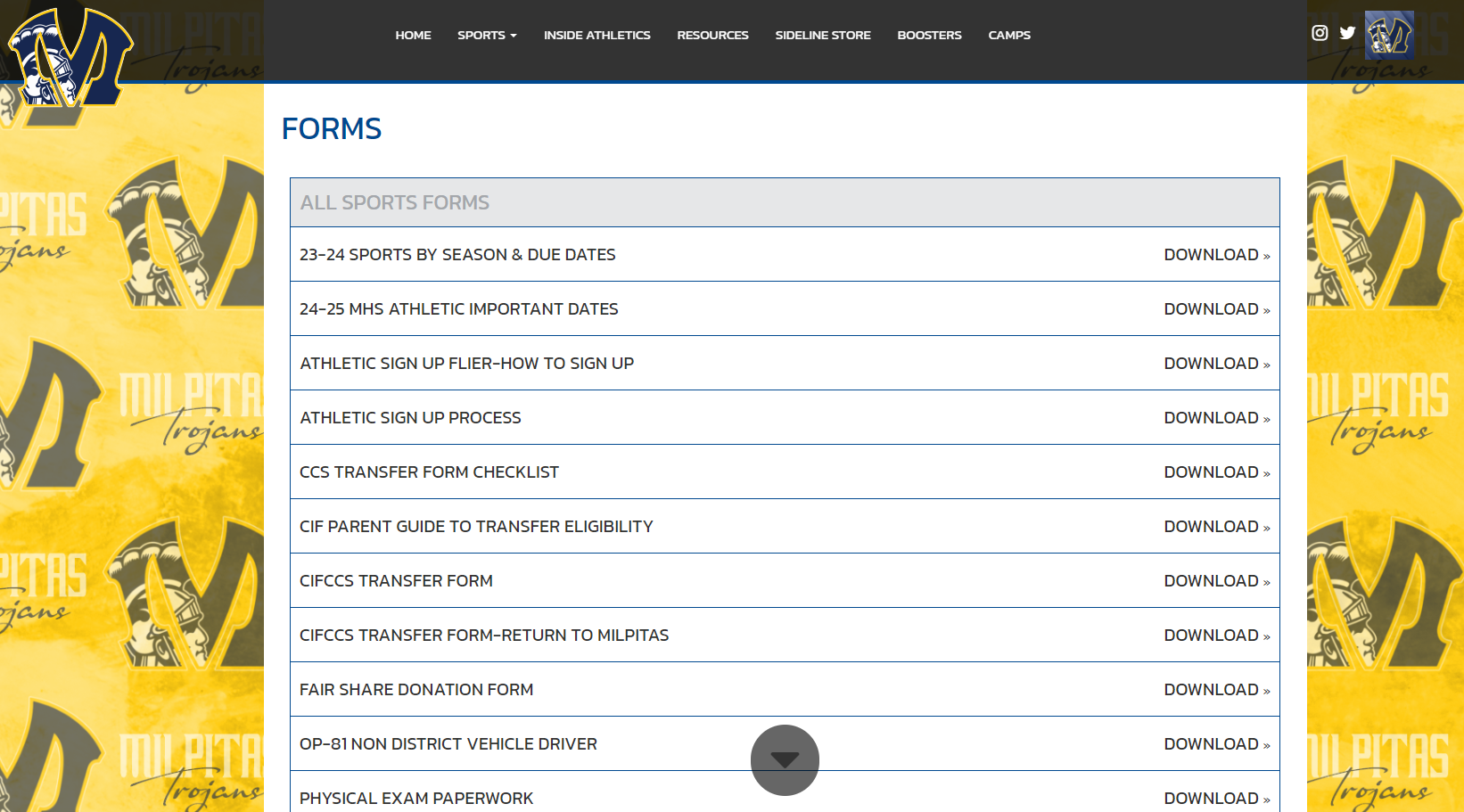 https://www.mhstrojanathletics.com/
[Speaker Notes: https://www.mhstrojanathletics.com/sport/golf/girls/]
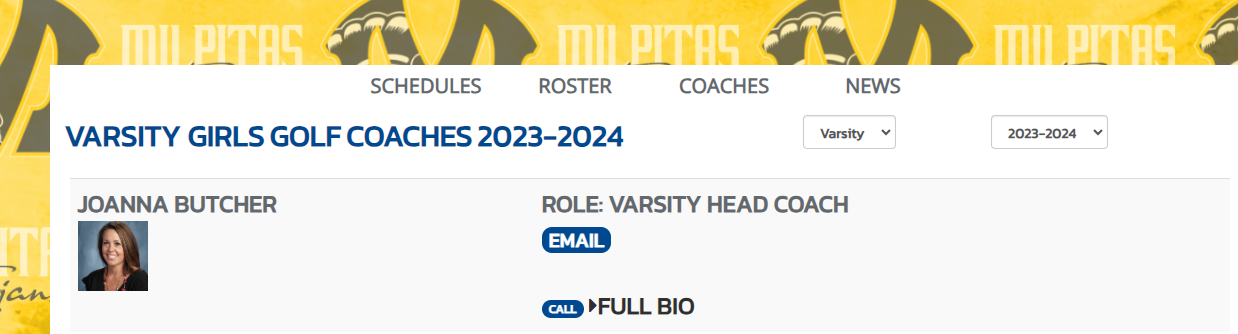 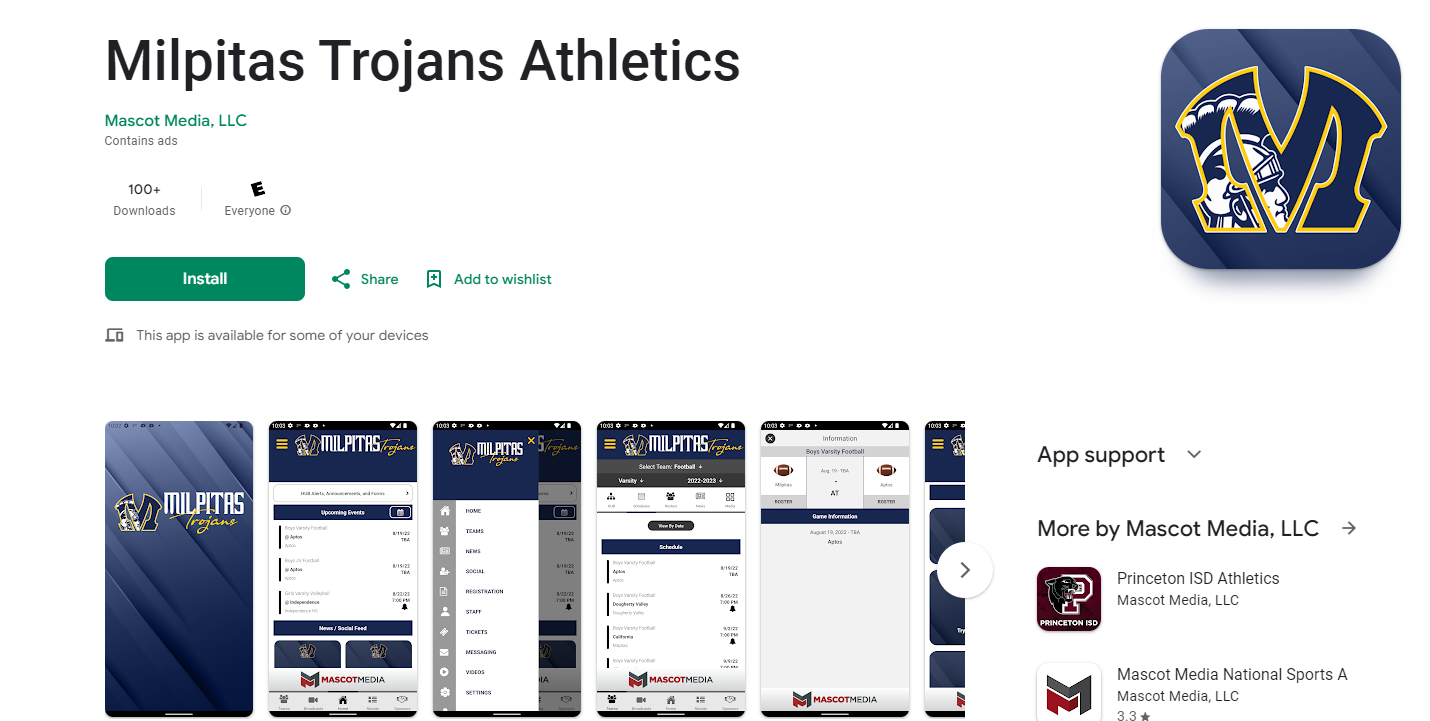 Practice is 5-6 times a week up to 3 hours per day
Facility space is limited-it is possible to practice 7:30-9:30pm
Practice and/or contests WILL occur on vacation days
Going on vacation is not excused and expect to lose playing time 
Playing time is not guaranteed
Seasons overlap
High School Sports
How to they differ from club or middle school?
[Speaker Notes: To be clearer:  Depending on the sports their will be practice during EVERY break we have: Thanksgiving, Winter, Ski Week, Spring Break.]
Fall Sports
 8/9-11/9 (not including Varsity Sport Playoffs)
Fall Sports
Cross Country
Girls Flag Football
Football *8/5
Girls Golf
Girls Tennis
Girls Volleyball
Boys Water Polo
Girls Water Polo
Paperwork Due to P-12
August 5, 2024 
Guardian/Athlete Mtg 
August 6, 2024 
MHS Gym in person 6:30-8pm
Practice Starts 
August 9, 2024
School Starts
August 15
Winter Sports 
11/4-2/19 (not including Varsity Sport Playoffs)
Winter Sports
Boys Basketball
Girls Basketball
Boys Soccer
Girls Soccer
Wrestling
Paperwork Due 
October 23, 2024 
Guardian/Athlete Mtg October 29, 2024 
MHS Gym in person 6:30-8pm 
Practice Starts 
November 4, 2024
Spring Sports 
2/3-5/17 (not including Varsity Sport Playoffs)
Spring Sports
Badminton
Baseball
Boys Golf
Softball
Swimming
Boys Tennis
Track & Field
Boys Volleyball
Paperwork Due 
January 22, 2025
Guardian/Athlete Mtg January 27, 2025 
MHS Gym in person 6:30-8pm 
Practice Starts 
February 3, 2025
Season 1 Team             Season 2 Teams OVERLAP
Tryouts- Athletes in a Season 1 Sport MUST communicate with the Season 2 Coach regarding trying out for the sport. 
You are not guaranteed to receive 3 days of tryouts after Season 1 ends without communication with a Season 2 Coach
Home Campus CONFIRMATION SEASON 2 SPORT (Physical and Concussion Paperwork already on file)
[Speaker Notes: Paperwork is good the entire school year. Send an email or face to face meeting from the athlete.  You must get a new physical every year you compete.]
Eligibility
Must have 2.0; passing 4 classes
Sports eligibility will be based off of 6 week grades to tryout/practice. 

Entire SCHOOL graded at the same time.

Continuing eligibility will be based off next grading period
[Speaker Notes: This is unweighted gpa.  It has to be consistent for every athlete.  If an athlete had 5 C’s & 1 C- and we used weighted gpa’s the athlete would then be INELIGIBLE.  Incoming 9th graders have a free pass for the first 6 weeks.  Everyone else will use the 2nd semester grades for the Fall sports. We do not have a probation period at MHS. Teams that cut MAY NOT keep someone who is ineligible over someone who is eligible.  They may NOT be added to the team later in the season either.]
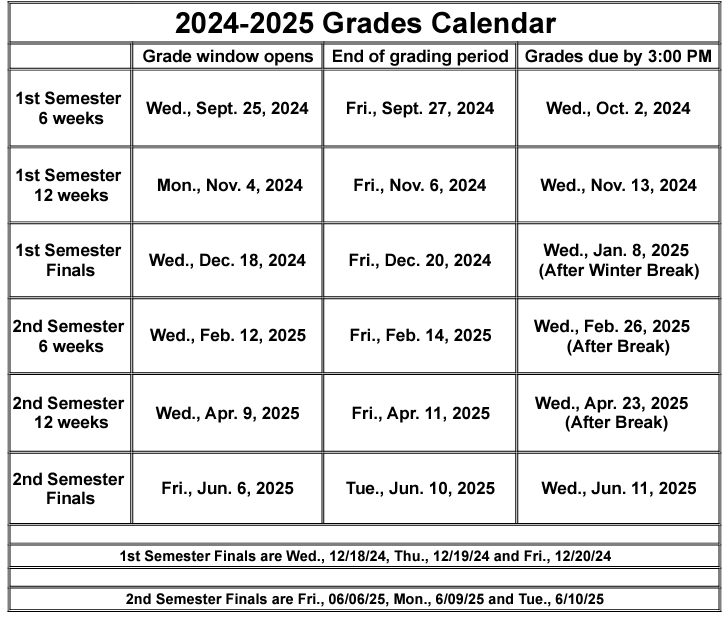 WED
Wed
[Speaker Notes: Winter sports will use the 6 week grading period from the beginning of school to determine the gpa eligibility; Spring Sports will use the 1st semester grading period to determine gpa eligibility.  It is possible to be on the roster and later become ineligible.  There are some sports that are non-cut unless excessive absences or safety issues.  An athlete could be on the roster for cross country and continue to practice until the eligibility period changes.  They will not be able to compete until they are cleared status from the Athletic department.]
Residential Eligibility for Athletic Eligibility CIF / CCS Requirements
Transfer students- must be cleared before competition. If you were not enrolled for the last 12 months at Milpitas High you are a transfer student you need to contact Athletic Director. Visit CIFCCS.org

This does not include current 9th graders who started MHS on 1st day of this school year.
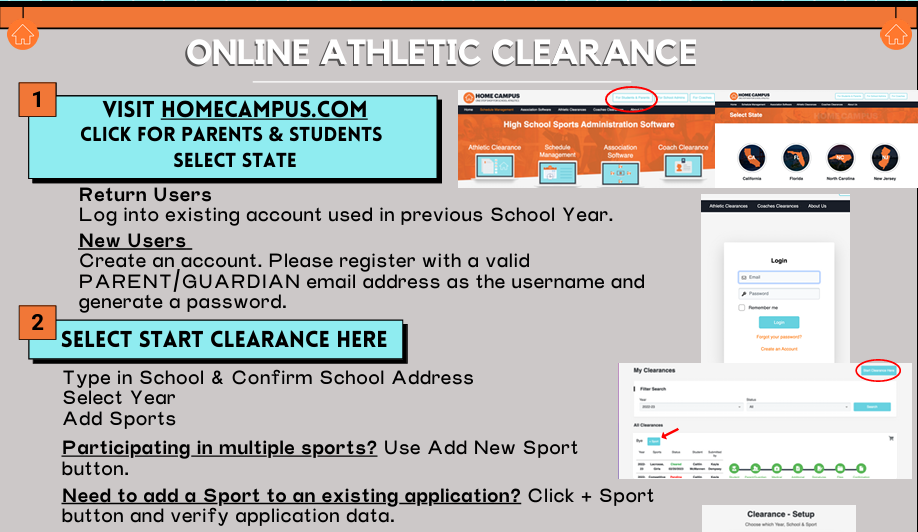 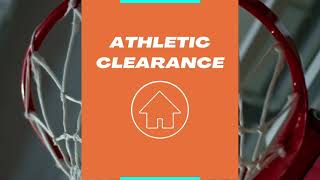 [Speaker Notes: https://www.youtube.com/watch?v=eKivobMSmEE]
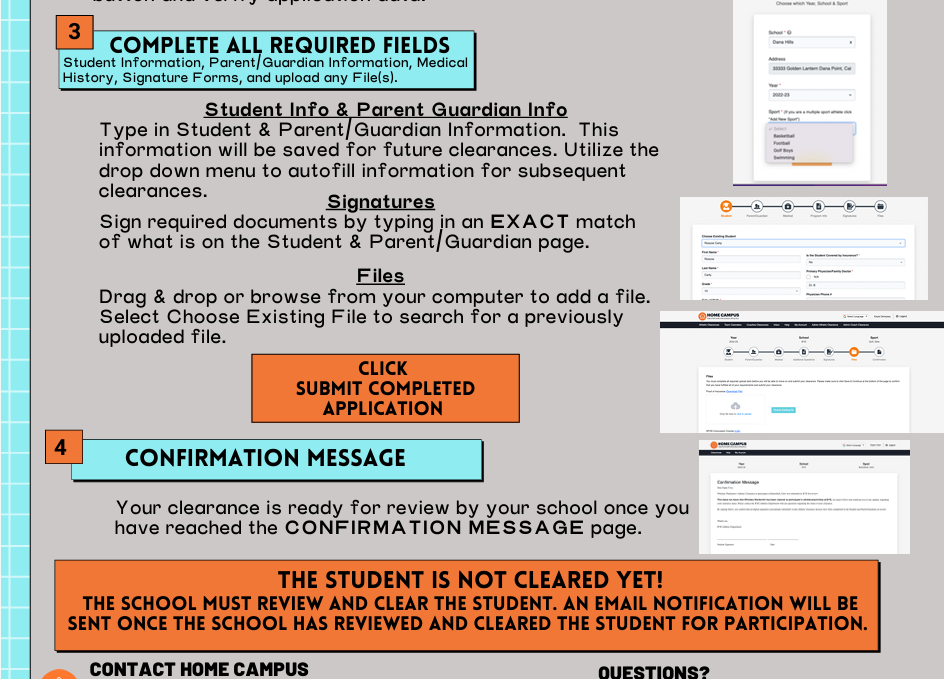 CONFIRMATION Page is required to be submitted with wet signatures to the Athletic Office, P-12 or lock box outside P-12 office.
[Speaker Notes: Wet signatures are required.  We have had students sign up for sports without their guardians permission.  This is our double check for liability reasons.]
Physical Exam Requirements 24-25
June 2nd $30 9am-1pm; July 28th $30 9am-1pm cash
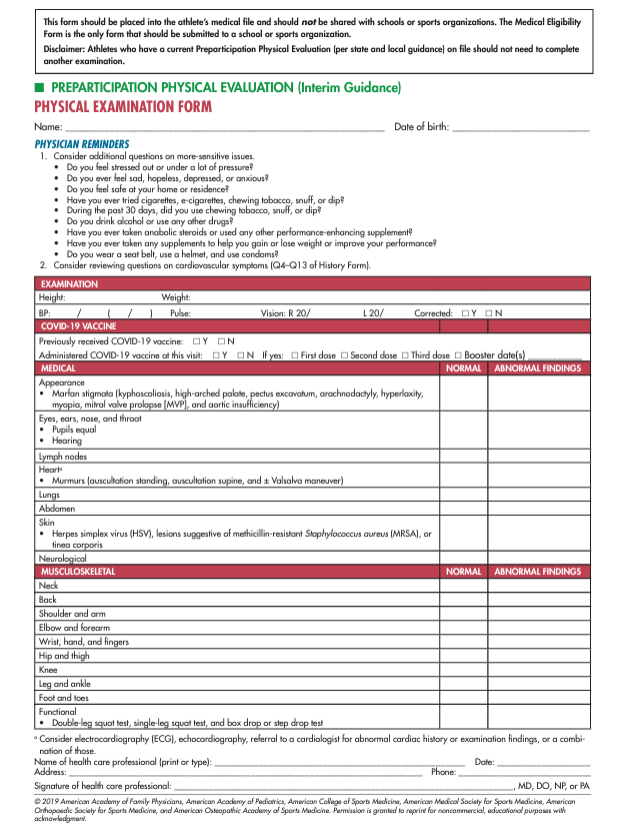 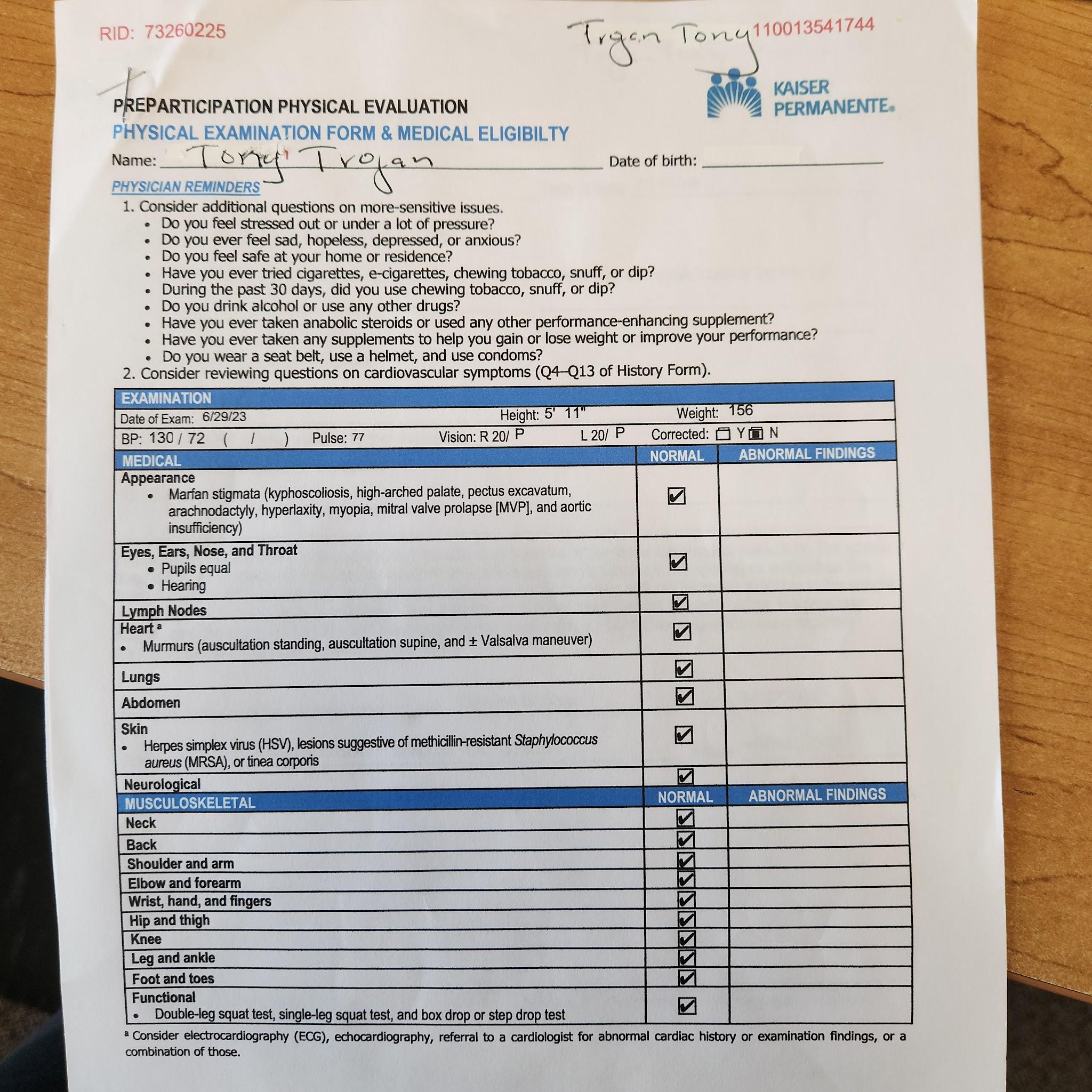 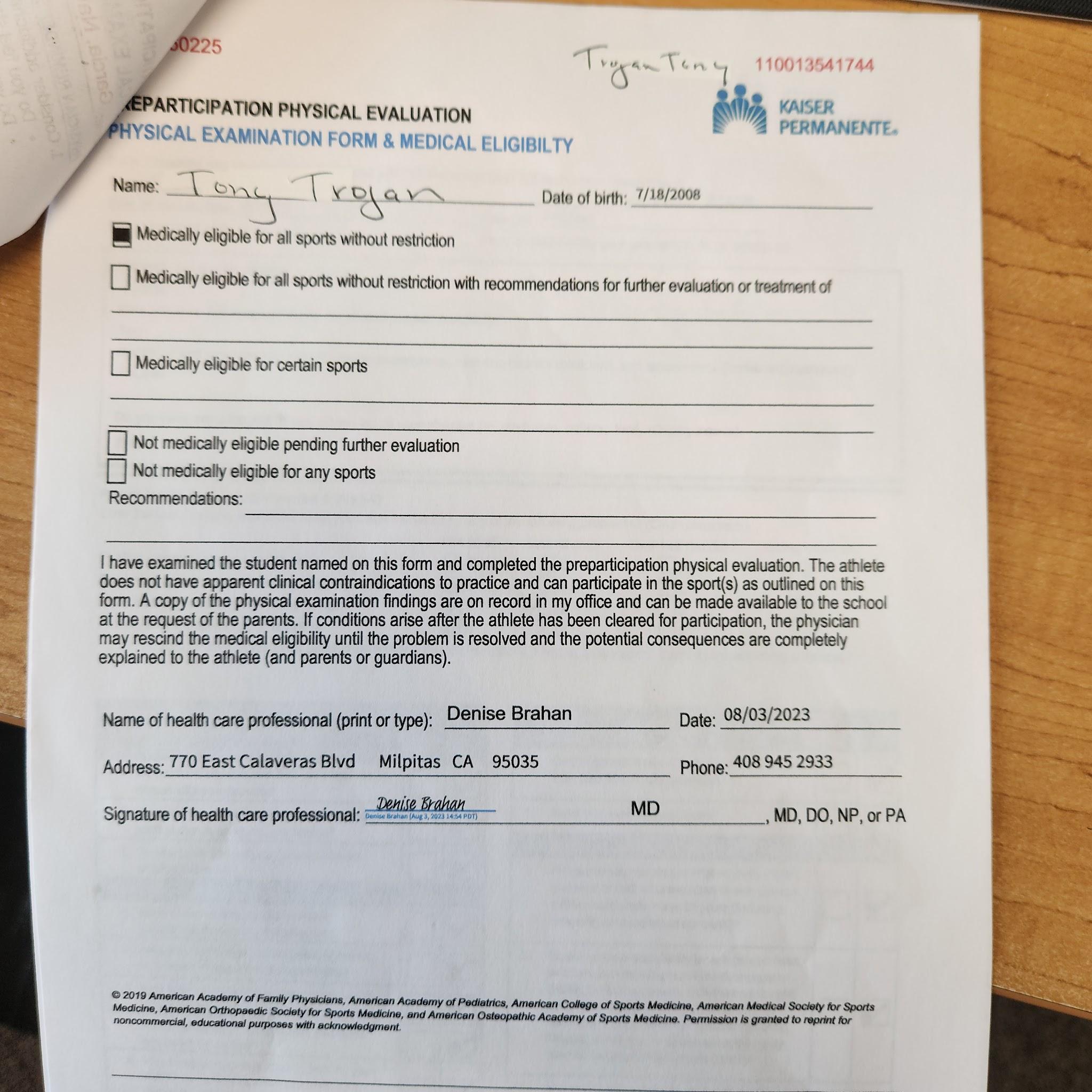 [Speaker Notes: After june 1, 2024 may take a physical exam and submit to athletic office.  Signup will be sent out soon. Must have history completed and signed before the Doctor may see you. These are the ONLY acceptable forms to submit.  This is the CIF approved physical exam paperwork.  Child wellness exam is DIFFERENT than a sports physical.  One per year.  This is liability concerns.]
Physical Exams
PAPER PHYSICAL EXAMS MUST BE SUBMITTED TO P-12, ATHLETIC OFFICE. 
No trainer to review these
Website does not notify athletic office of updated forms
Pictures are difficult to read
Guardians have locked the forms which does not allow viewing
DO NOT UPLOAD to home campus
[Speaker Notes: Must be stamped by the doctor’s office. It’s not necessary to upload.  You may upload YET you must still a paper copy to the Athletic Office.  Pictures don’t show when someone tries to change the date.]
Insurance Requirements
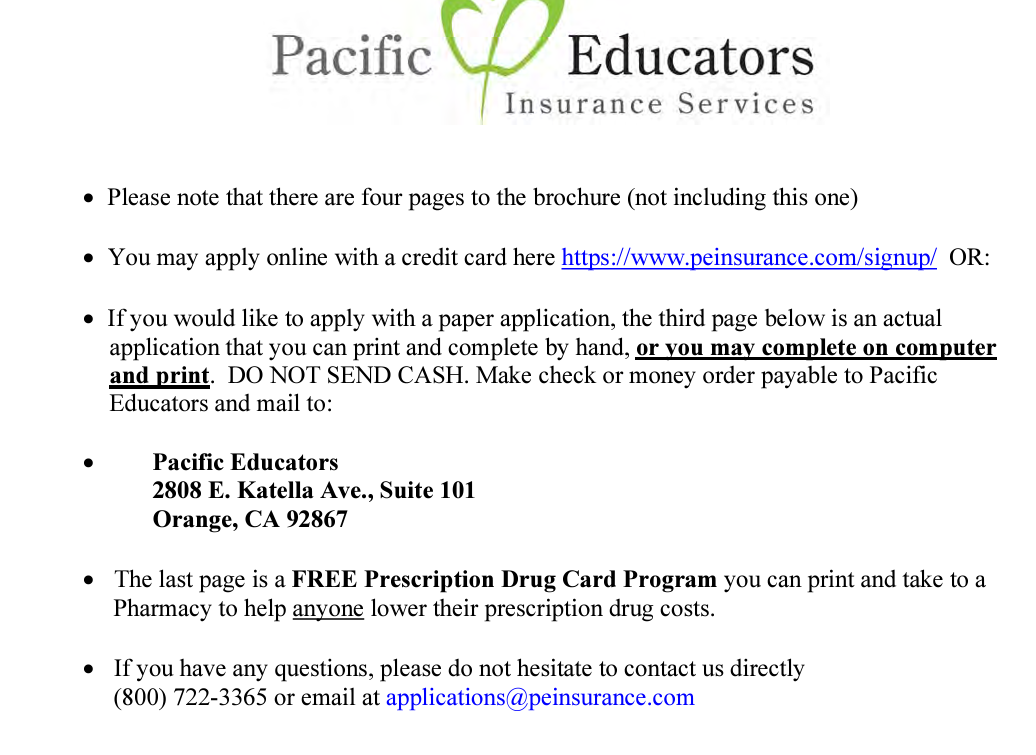 What do we turn in to Athletic Office?
Home Campus Confirmation Page
Physical Exam 2 page document
After June 1, 2024
STAMPED by the Doctor’s Office
Completed and checked eligible for all activities
Student Name and ID # on the main form (Legible please)
History pages are optional
[Speaker Notes: History questions are in home campus]
Clearance Process
Create an account on home campus & submit confirmation page to Athletic Office.
Physical Exam paperwork submitted to Athletic Office
Paperwork is reviewed and will receive
Practice only-information about the mandatory meeting will be sent
Grades, mandatory meeting, fair share, roster=clearance status
In progress-have not completed the electronic process
Pending-has NOT be reviewed by Athletic Office
Denied-an email will be sent with the details of what is missing
Attend the Mandatory Guardian AND Athlete Mtg; sign in at end
Make the team roster
2.0gpa or higher (unweighted)
Fair Share Donation (paypal, cash, check, or paper signed for zero donation)
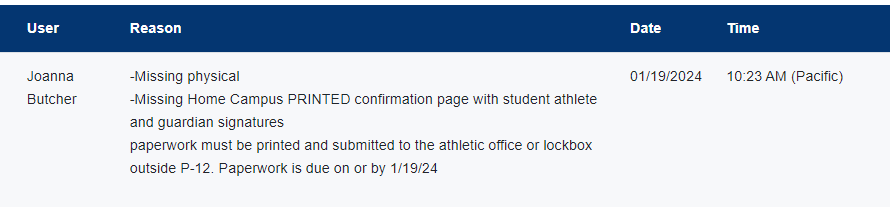 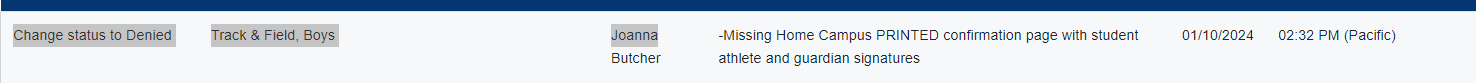 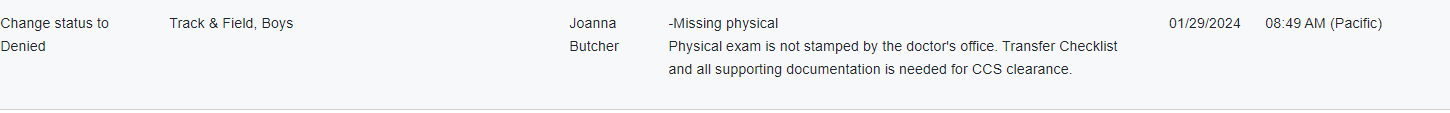 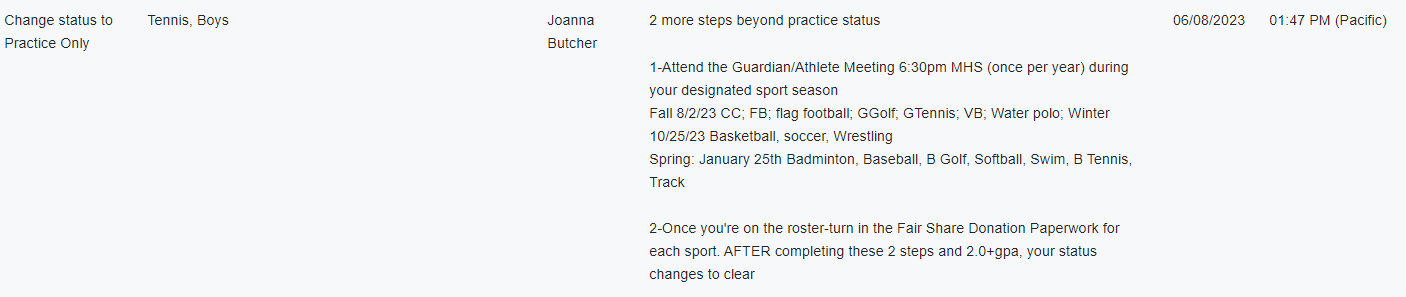 [Speaker Notes: Notice the dates that these are sent; I have a record from here that notes when it is sent to the users.]
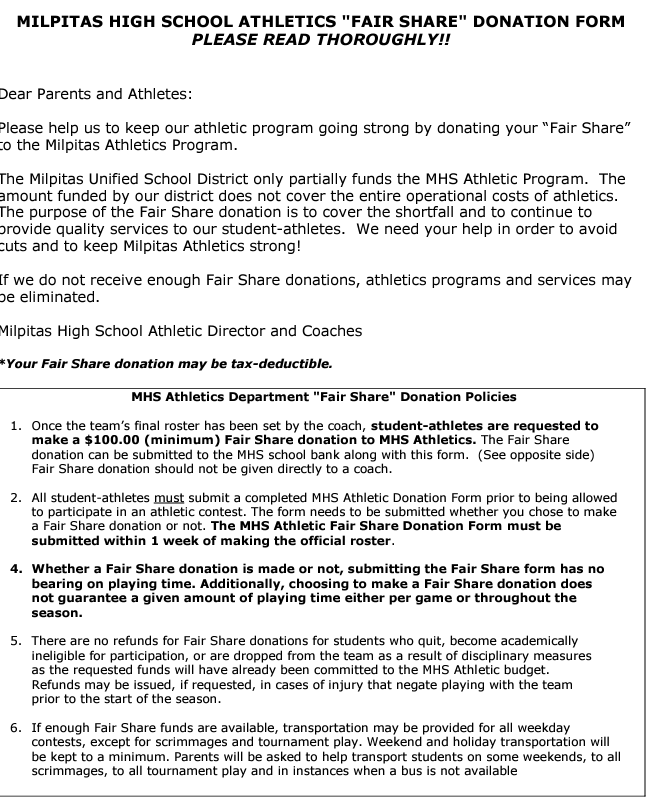 “Fair Share” Donations
Athletic Budget is entirely self funded
Ticket sales for home games 
Football, Volleyball,Basketball, Wrestling
Donations from Guardians
Sponsorship from local businesses
Company Matching funds
Rebates
Officials, Security, Equipment, 
CIF/CCS/SCVAL Fees, reconditioning
[Speaker Notes: It is not required and families may opt out of donating to support athletics]
Breakout Rooms
Breakout rooms: you should be able to move in and out of rooms.  
Coaches introductions
Link to FAQ

The zoom meeting will end by 730pm. Please email jbutcher@musd.org to have additional questions answered.
You may leave at any time